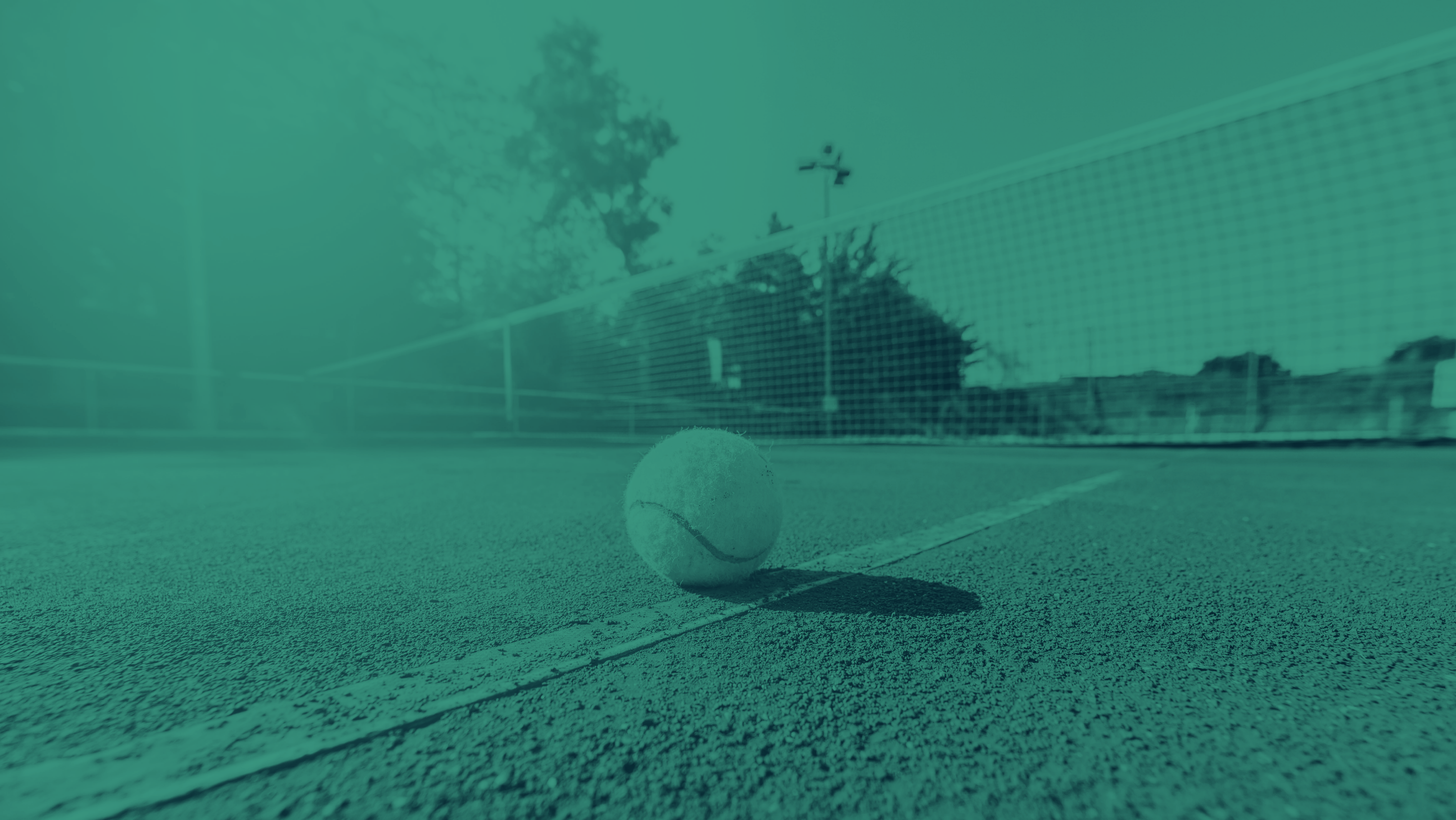 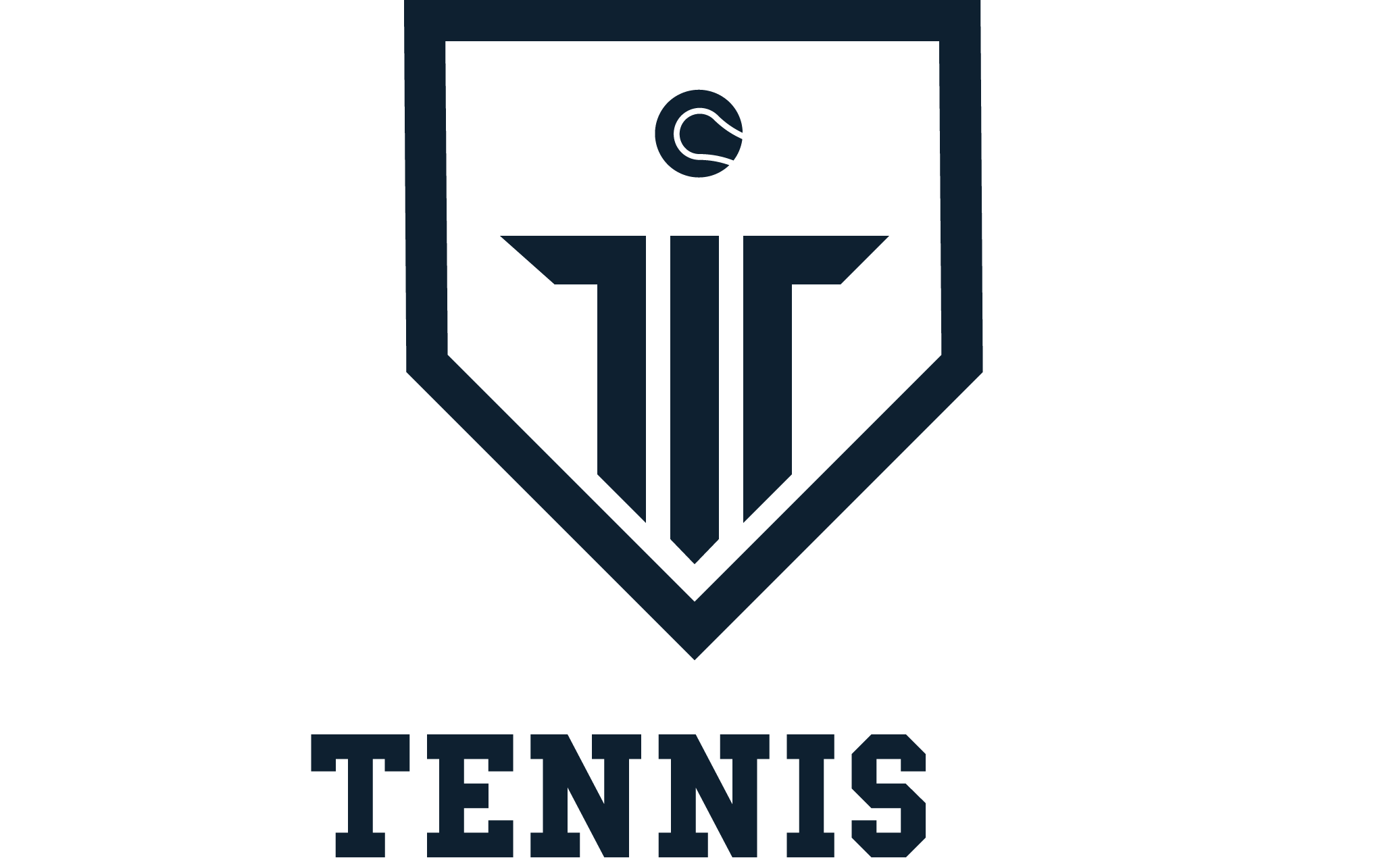 INHOUD
WWW.TOPTENNISTEAM.BE
INHOUD
INLEIDING 
DOELSTELLING
CRITERIA
SAMENWERKINGEN
SPONSORING
TOPTENNISTEAM.BE
DOELSTELLING
WWW.TOPTENNISTEAM.BE
DOELSTELLING
Betaalbaar 
Realistisch
Gezond – investering in medisch / conditioneel
Aangenaam – groepsgebeuren – goede omkadering

Groeimogelijkheden
Nationaal
Internationaal
TOPTENNISTEAM.BE
BETAALBAAR
Individuele sport = hoge kosten
Trainingen
Conditionele begeleiding
Aankoop materiaal
Reiskosten
Oplossing
Sponsors
Samenbrengen spelers
Ervaren team / kwaliteit primeert op kwantiteit 
samenwerking
TOPTENNISTEAM.BE
REALISTISCH
TOPTENNISTEAM.BE
GEZOND EN AANGENAAM
Gezond
Conditionele en medische begeleiding ( zie protocol ) 
Opvolging voeding, mentale begeleiding en leefgewoontes in de vorm van workshops
Aangenaam
Betere spelers samen = meer plezier
Verantwoordelijke trainer = individuele aanpak
Alternatief voor federatie en academies = eigen leefomgeving
Groepsactiviteiten
TOPTENNISTEAM.BE
CRITERIA & SELECTIE
WWW.TOPTENNISTEAM.BE
CRITERIA
Opgesplitst in 3 niveaus:
A: Internationaal ontwikkelen
B: Nationaal ontwikkelen
C: Extern internationaal / nationaal

CRITERIA OVERLOPEN 

GRIJZE ZONE : B kans geven te proeven van A om A te worden
TOPTENNISTEAM.BE
SAMENWERKINGEN
WWW.TOPTENNISTEAM.BE
SAMENWERKING
Tussen de 3 clubs 
Trainingsdagen / groepstrainingen vakantie / stedentennis

Samen met andere academies
Samenwerking Gym 
Samenwerking Brabanste Wal

Samenwerking federatie
Samenwerking Harrie Schouten
Samenwerking TF ( sponsoring )
TOPTENNISTEAM.BE
SPONSORING
WWW.TOPTENNISTEAM.BE
SPONSORING
2017-2018
Volgende zaken gratis : begeleiding / ontmoetingen / stedentennis / workshops 
            INVESTERING IN TEAM – GEBEUREN / BEGELEIDING / STURING

2018- 2019
Door naamsbekendheid en uitbouw TTT proberen sponsor budget te vergroten 
 waardoor de werking nog kunnen optimaliseren 	
	 INVESTERING IN TRAININGEN ( GROEP )
TOPTENNISTEAM.BE
SPONSORING
Sponsor gesprekken zijn aan de gang ( 2018 – 2021 )
Hoofdsponsor versus gewone sponsors 

Top Tennis Team event
Soort van crowdfunding 

Afspraken blad 
Uitslagen vermelden op FB
Sponsors vermelden in artikels
Uitstraling TTT positief uitstralen ( werkers / vechters )
TOPTENNISTEAM.BE
KALENDER
WWW.TOPTENNISTEAM.BE
ZONDER STEUNGEEN PRESTATIES
WWW.TOPTENNISTEAM.BE